Komitet Rady Ministrów do spraw Cyfryzacji
Projekt POIS.02.04.00.00-0001/15 „Promocja Parków Narodowych jako marki”
Wnioskodawca: Minister Klimatu i Środowiska (ówczesny Minister Środowiska)
Beneficjent: Ministerstwo Klimatu i Środowiska (ówczesne Ministerstwo Środowiska)
Partnerzy: 23 Parki Narodowe
Okres realizacji projektu
Koszt i źródło finansowania projektu
Cel i produkty projektu
Cel główny: Budowanie przeświadczenia i społecznej akceptacji dla idei, iż Polskie Parki Narodowe to wspólne i unikalne dobro narodowe oraz budowanie wizerunku poszczególnych parków narodowych, jako elementów większej spójnej całości czyli marki
Cel i produkty projektu
Produkty projektu (systemy teleinformatyczne) – interoperacyjność
Serwis Polskich Parków Narodowych ppn.gov.pl
PLAN:
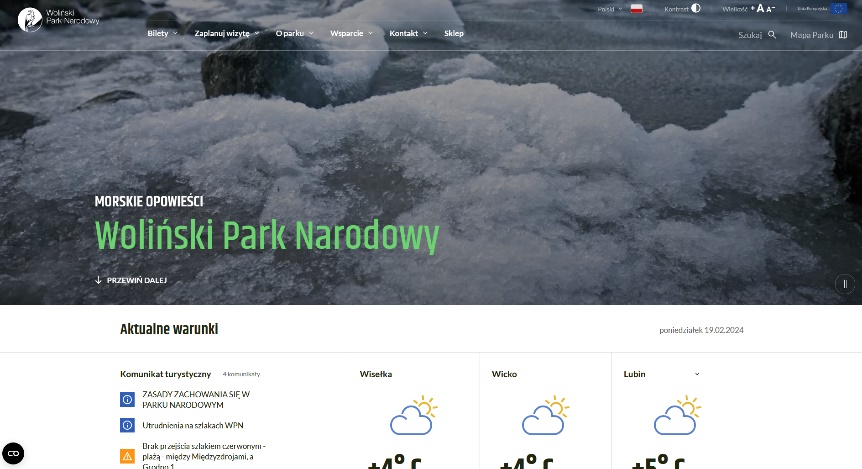 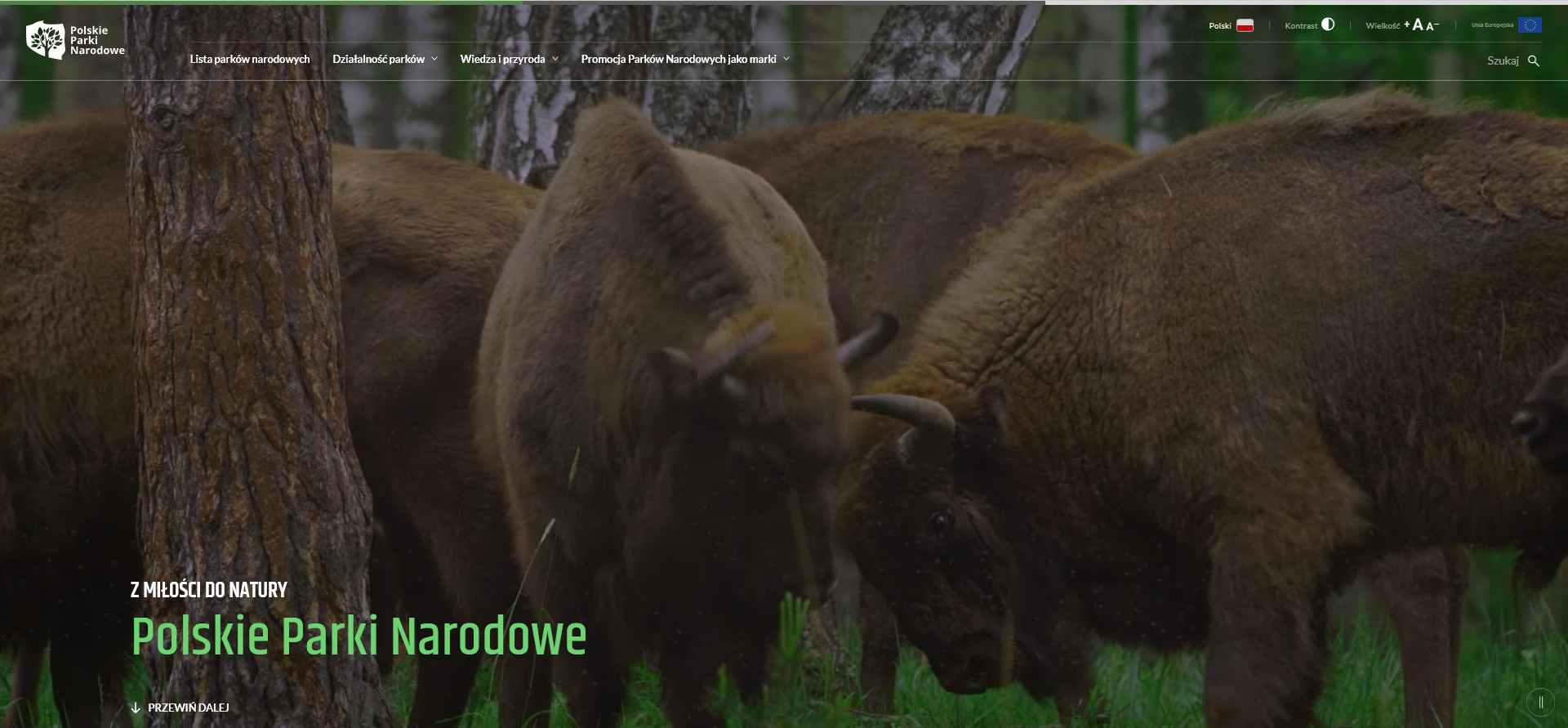 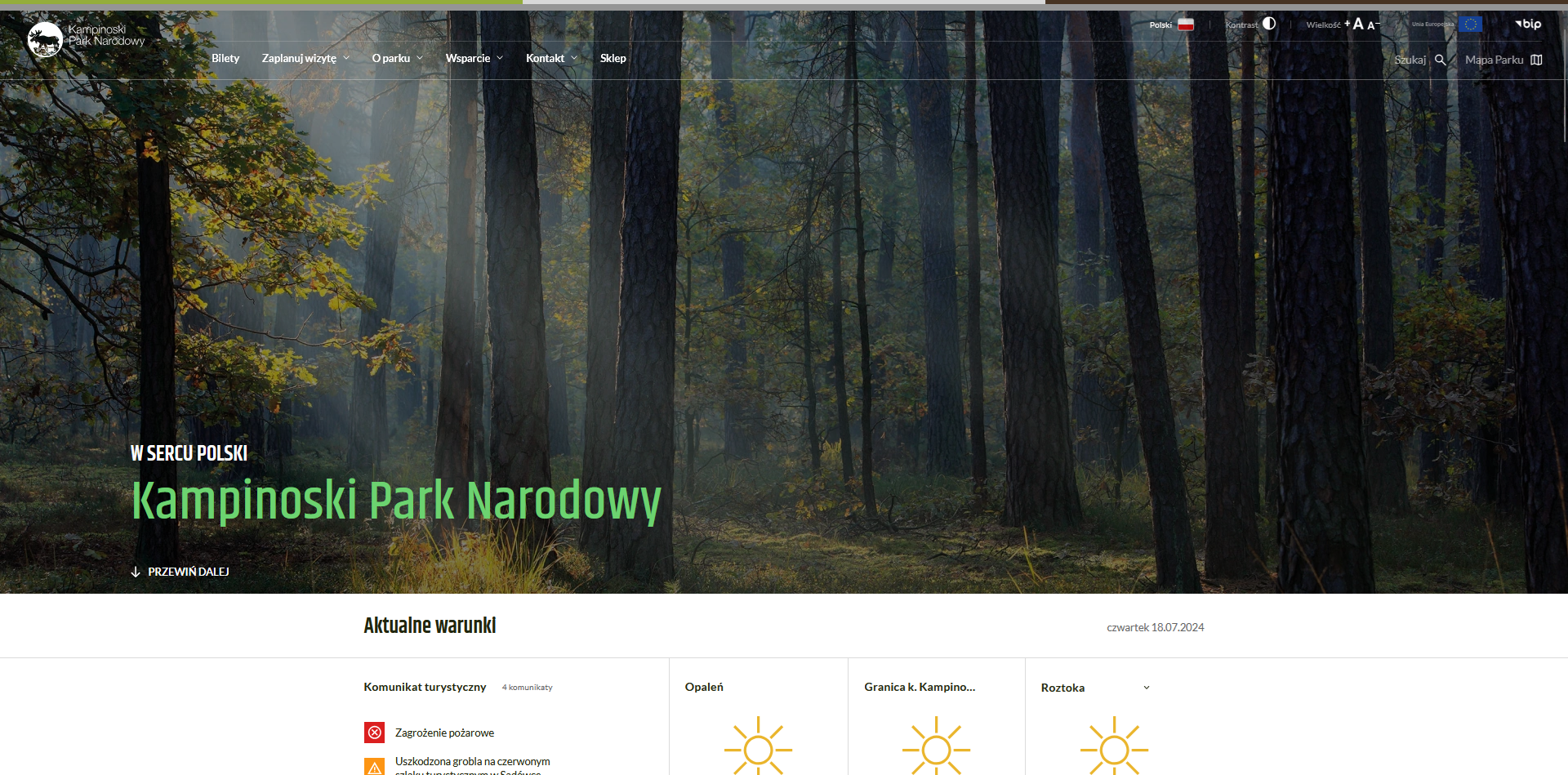 Kampinoski Park Narodowy
kampn.gov.pl
Woliński Park Narodowy
wopn.gov.pl
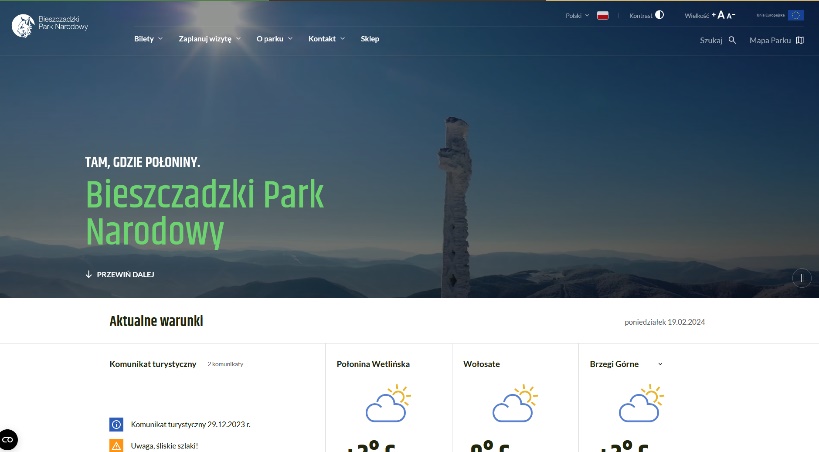 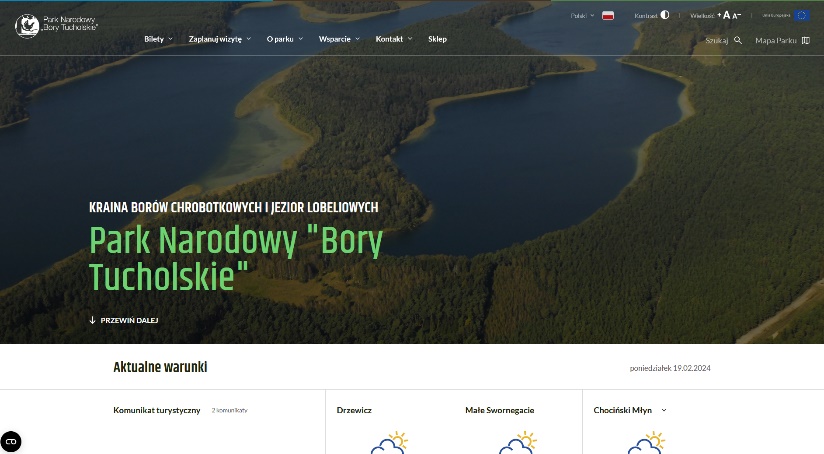 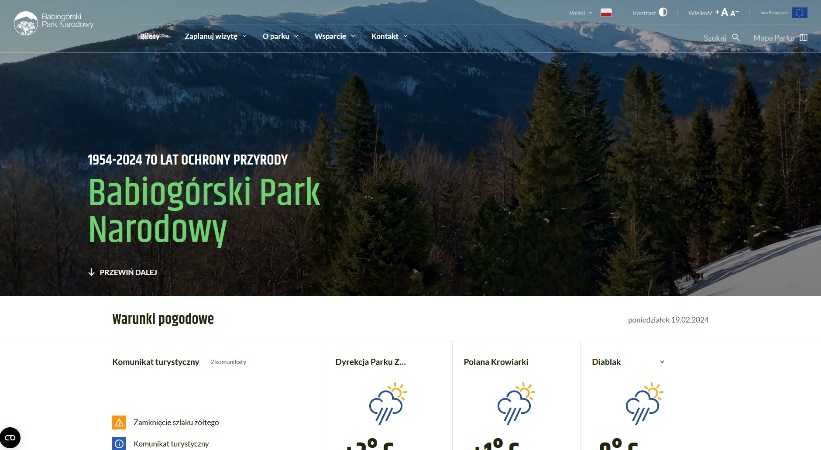 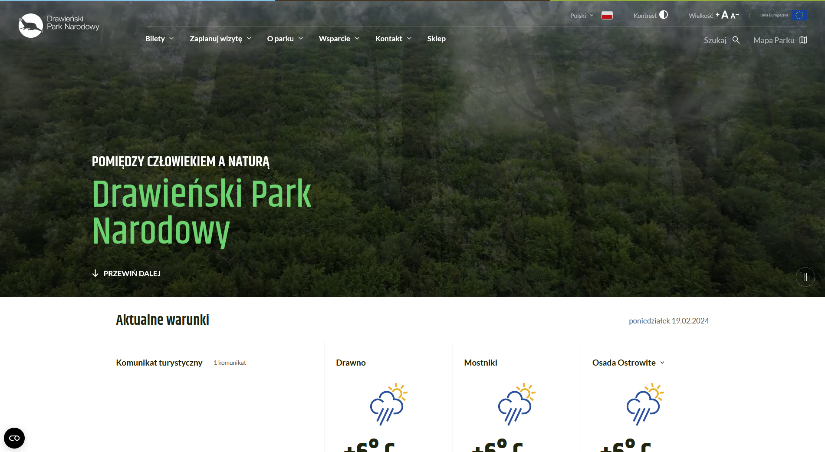 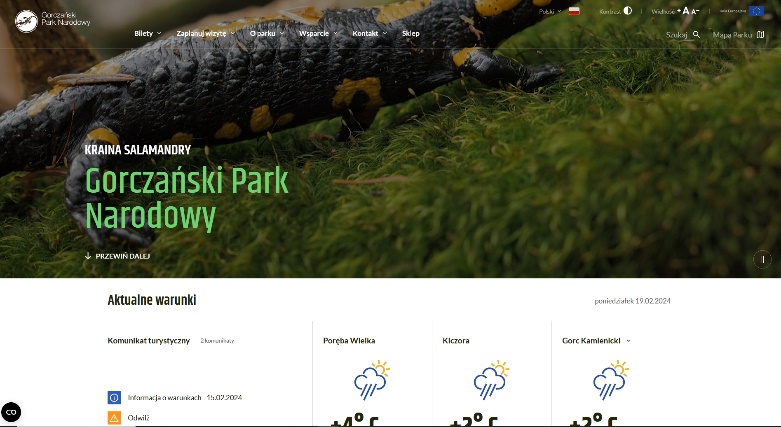 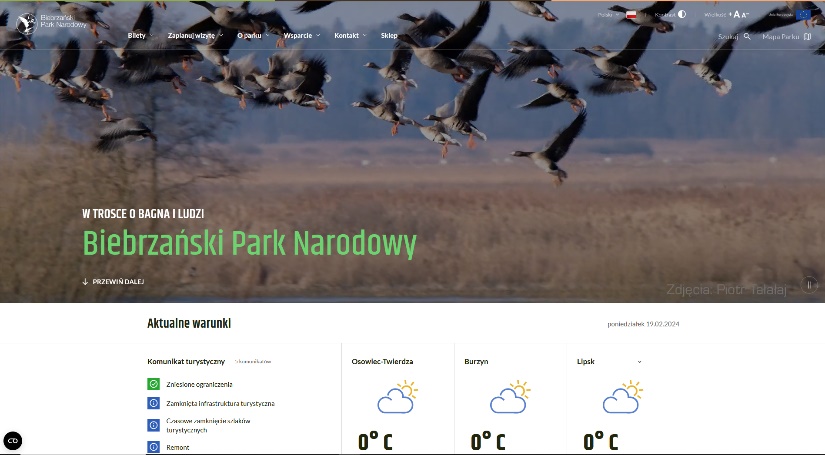 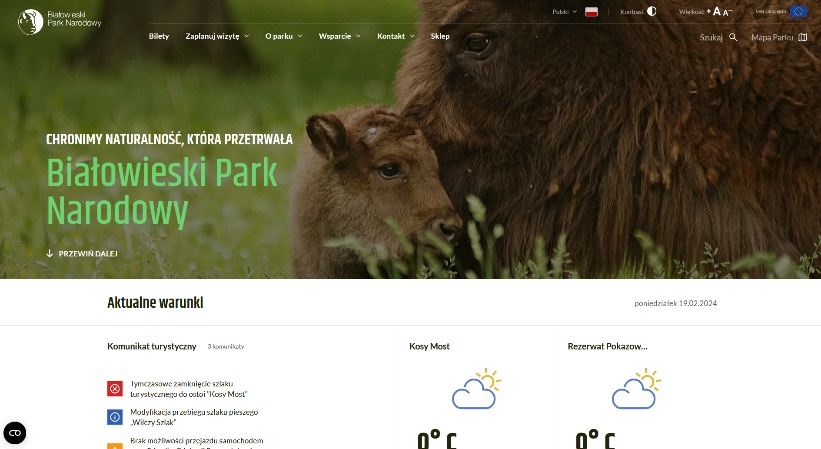 Babiogórski Park Narodowy
bgpn.gov.pl
Gorczański Park Narodowy
gpn.gov.pl
Drawieński Park Narodowy dpn.gov.pl
Białowieski Park Narodowy
bpn.gov.pl
Bieszczadzki Park Narodowy
bdpn.gov.pl
PN „Bory Tucholskie”
pnbt.gov.pl
Biebrzański Park Narodowy
bbpn.gov.pl
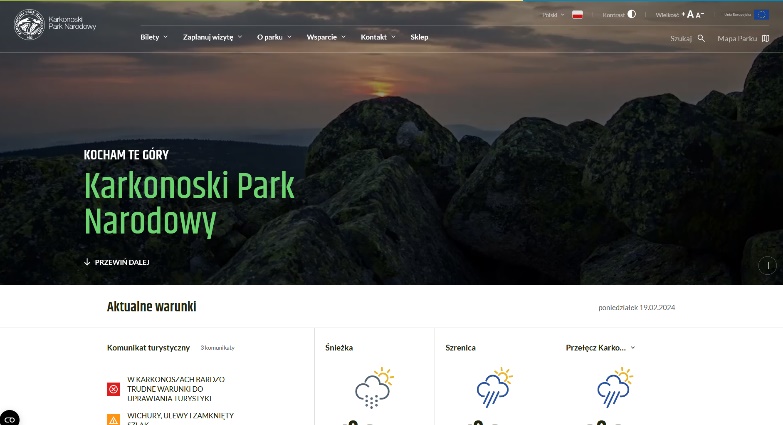 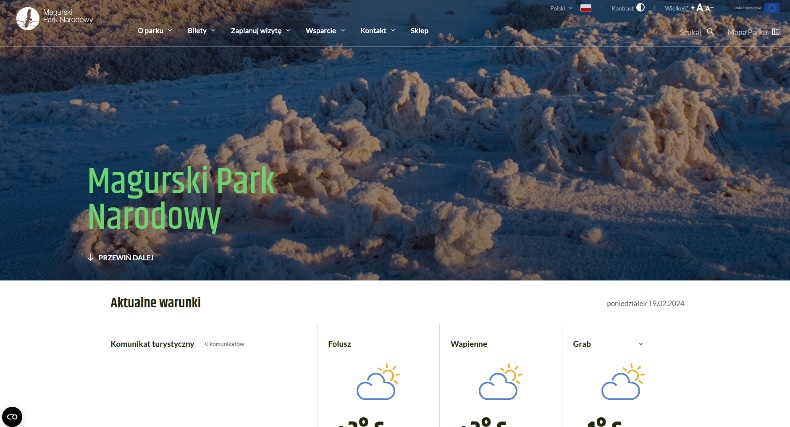 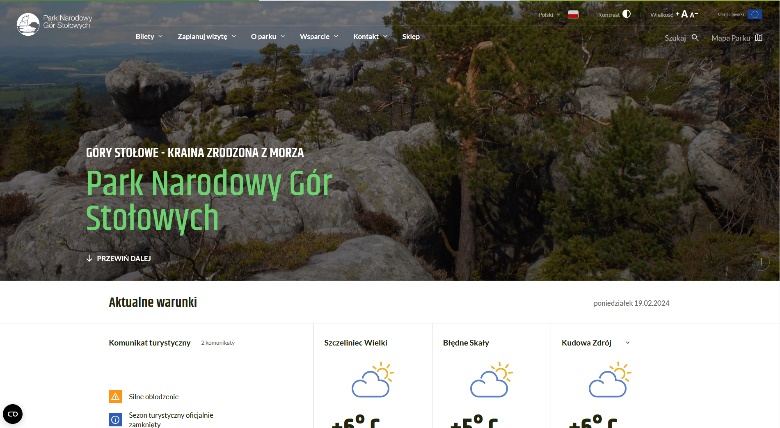 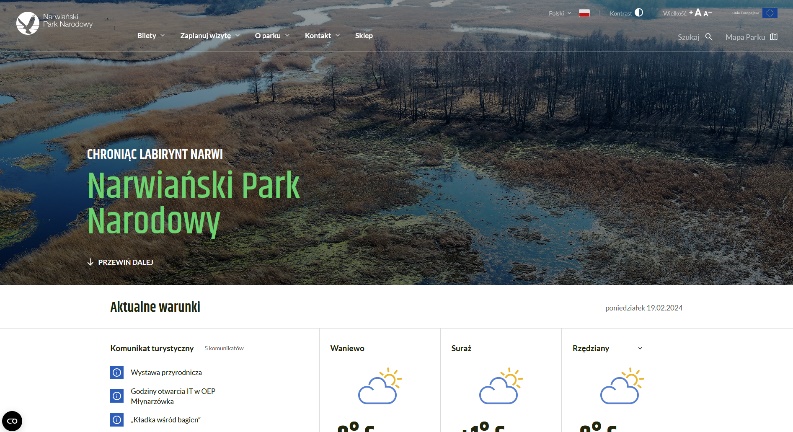 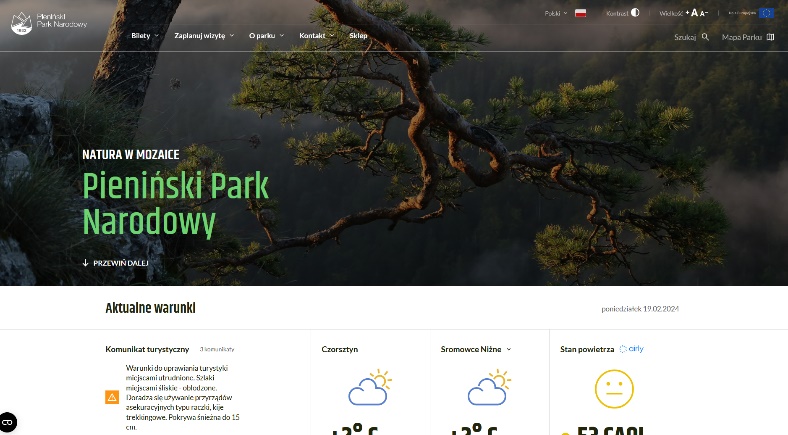 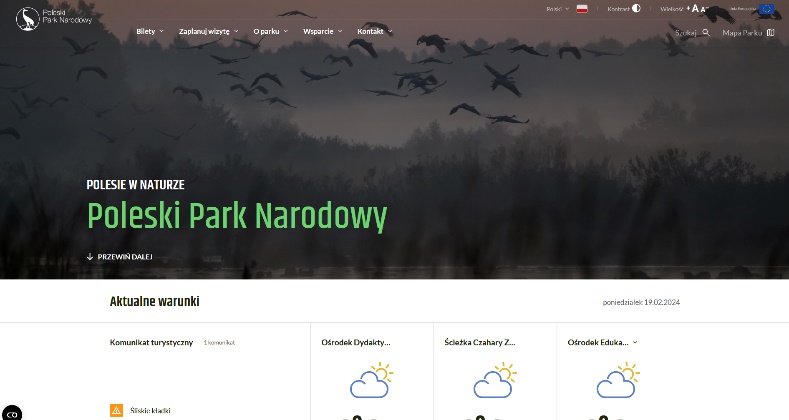 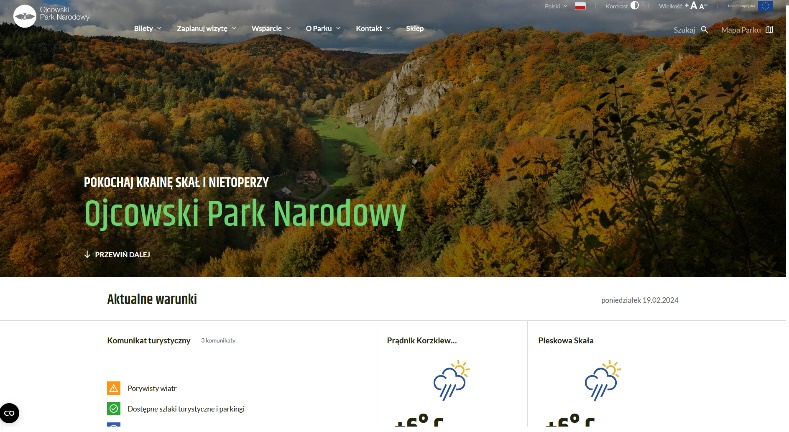 PN Gór Stołowych
pngs.gov.pl
Karkonoski Park Narodowy
kpn.gov.pl
Magurski Park Narodowy
mpn.gov.pl
Narwiański Park Narodowy
npn.gov.pl
Poleski Park Narodowy
polpn.gov.pl
Pieniński Park Narodowy
piepn.gov.pl
Ojcowski Park Narodowy
opn.gov.pl
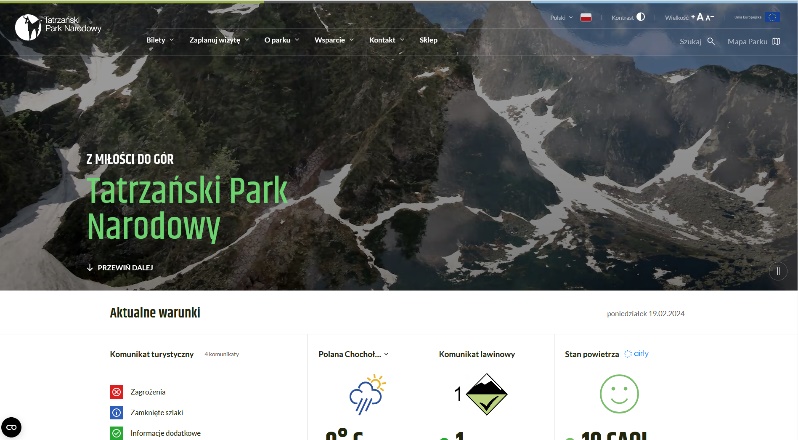 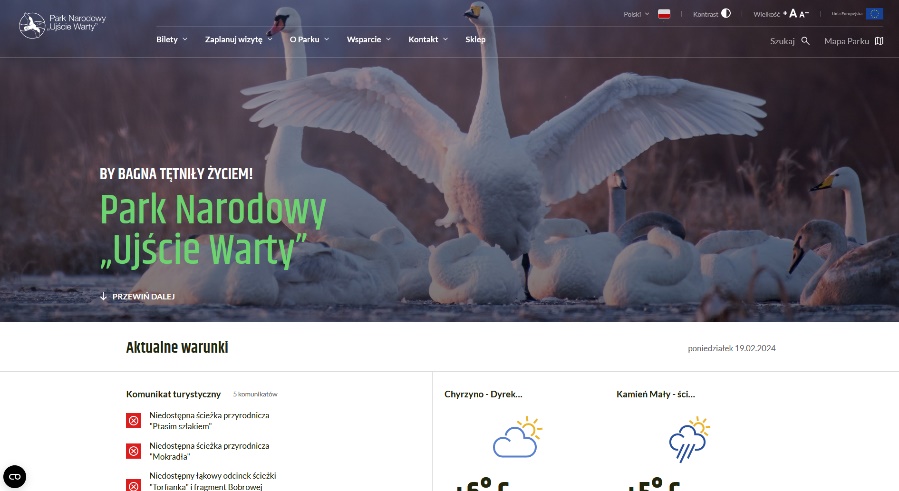 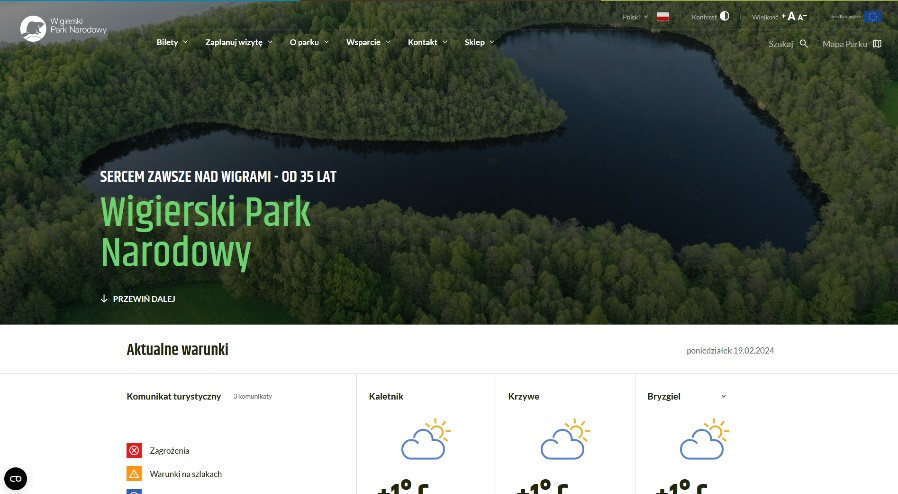 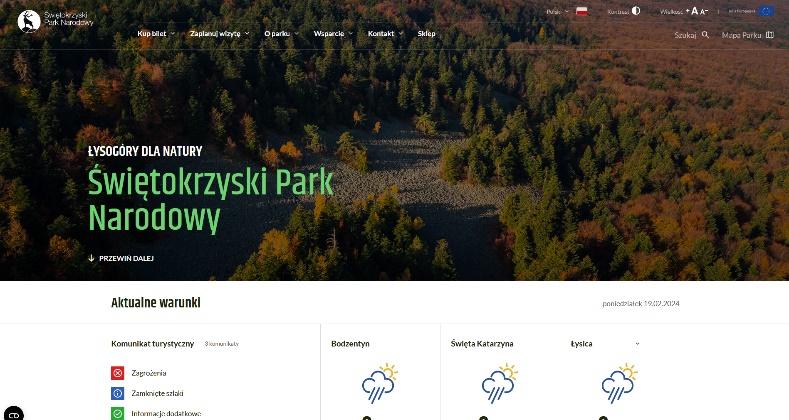 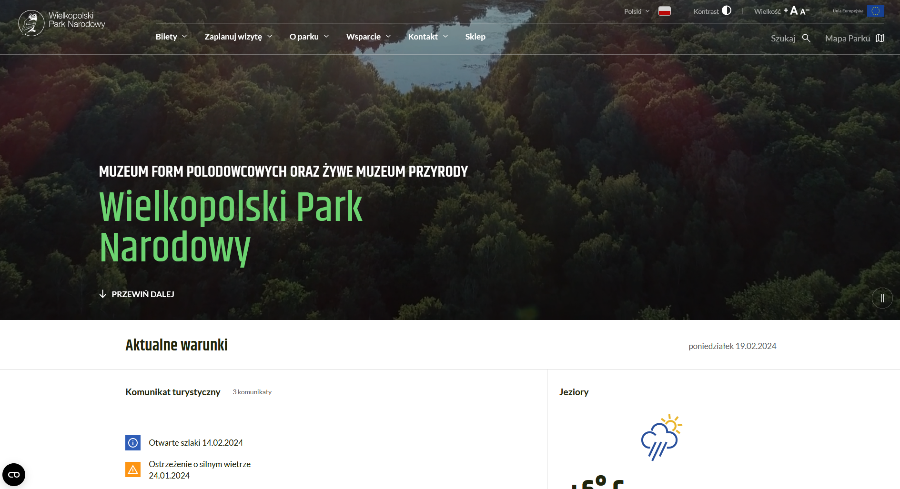 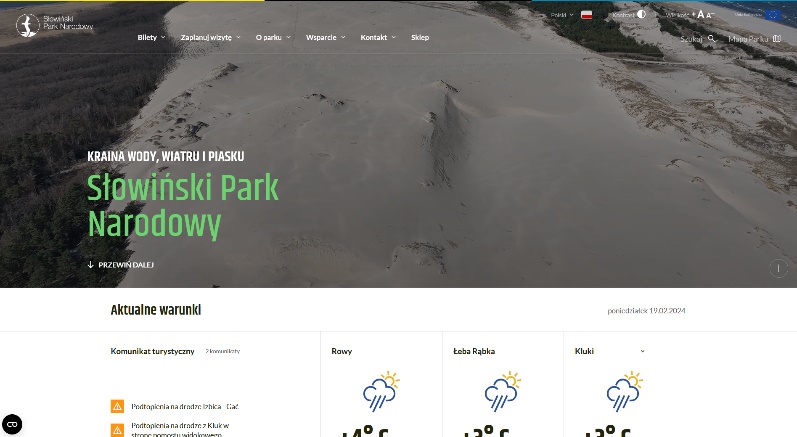 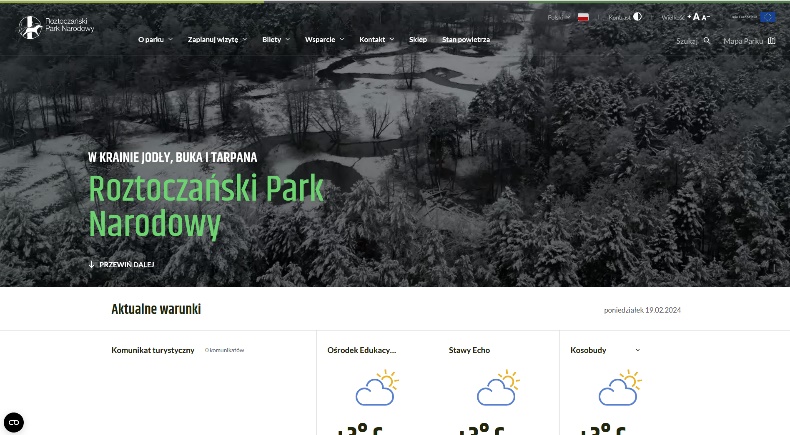 Wielkopolski PN
wpn.gov.pl
Wigierski Park Narodowy
wigpn.gov.pl
Świętokrzyski Park Narodowy
swpn.gov.pl
Roztoczański PN
rpn.gov.pl
Słowiński Park Narodowy
spn.gov.pl
Tatrzański Park Narodowy
tpn.gov.pl
PN „Ujście Warty”
pnuw.gov.pl
Cyfrowa seria 24 folderów o Polskich Parkach Narodowych
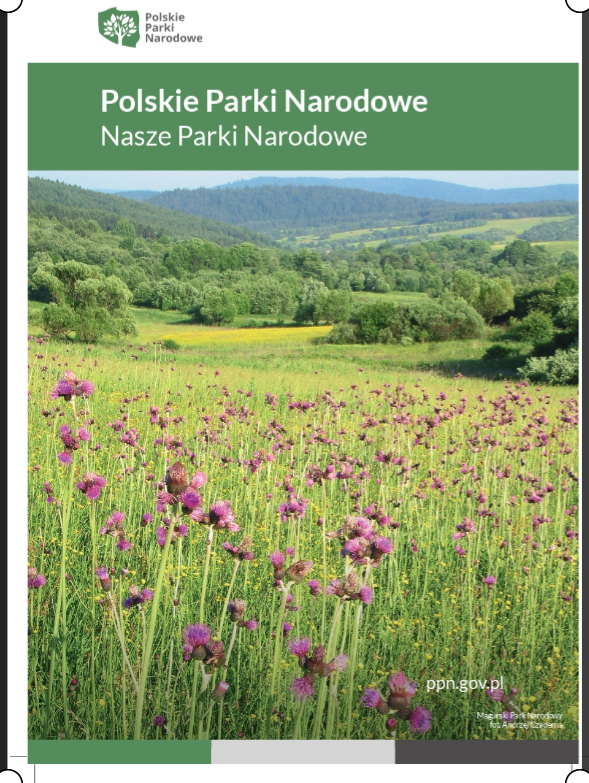 POZOSTAŁE PRODUKTY PROJEKTU
Gra planszowa „Odkrywca Parków Narodowych”
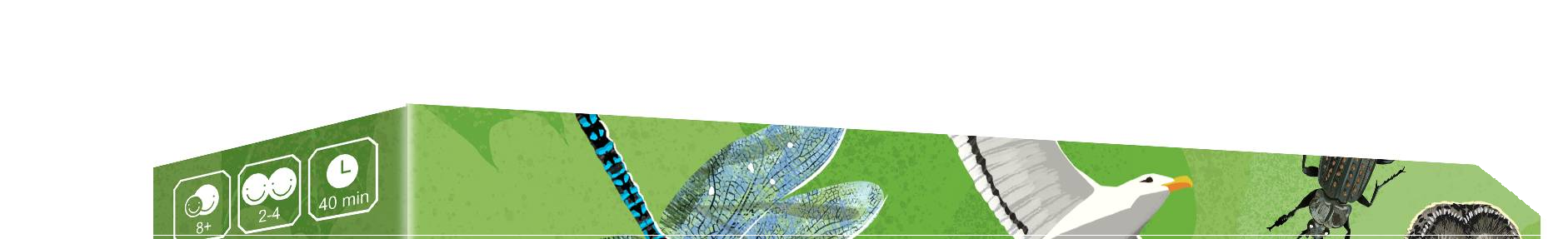 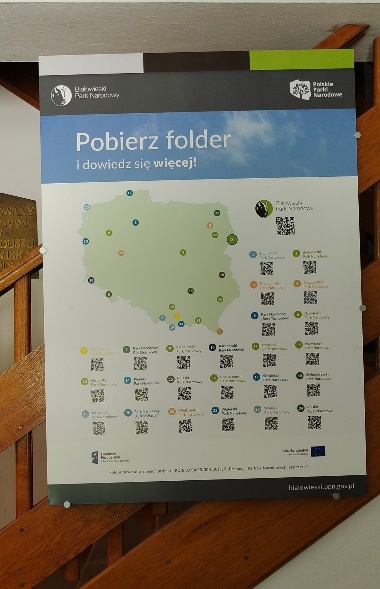 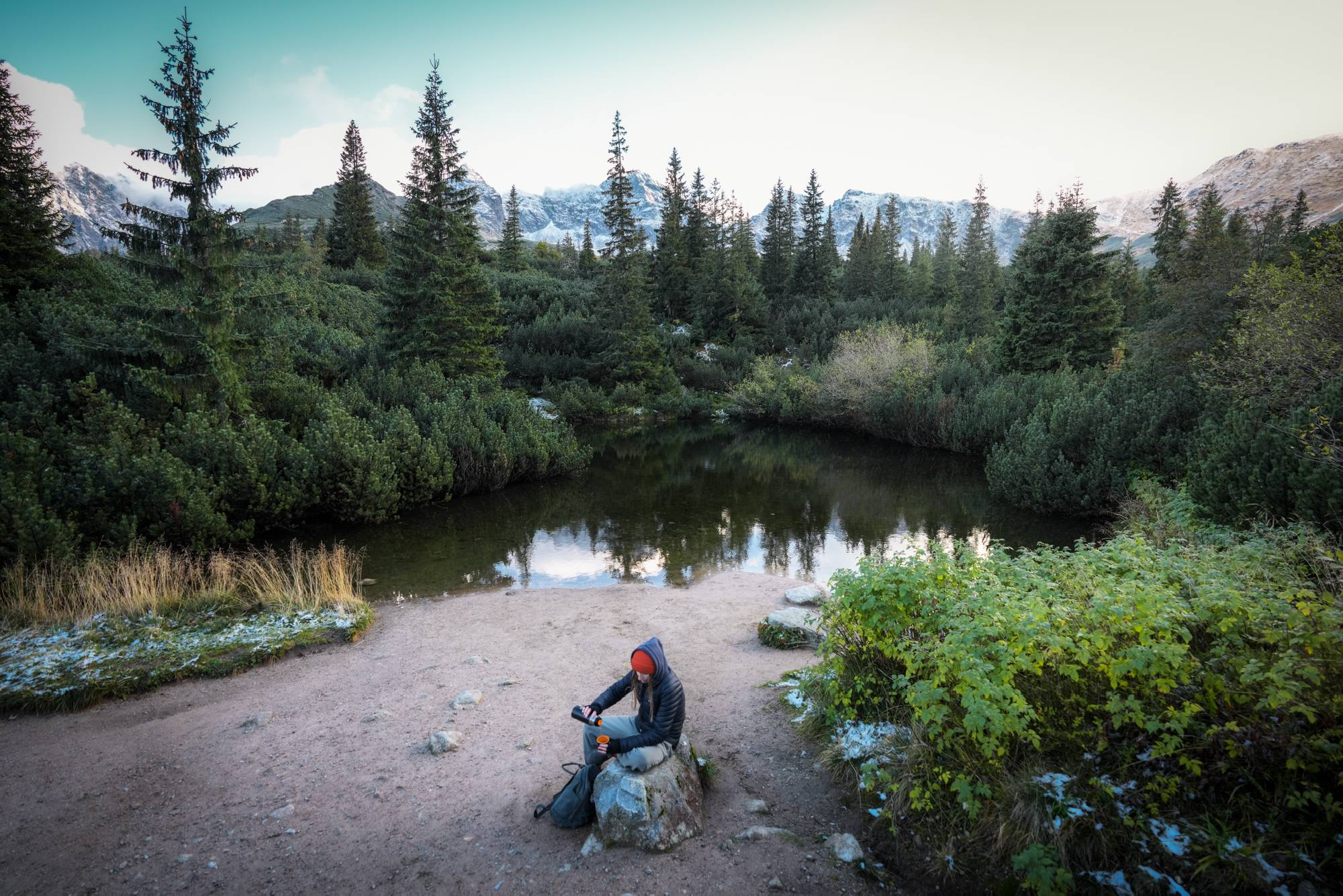 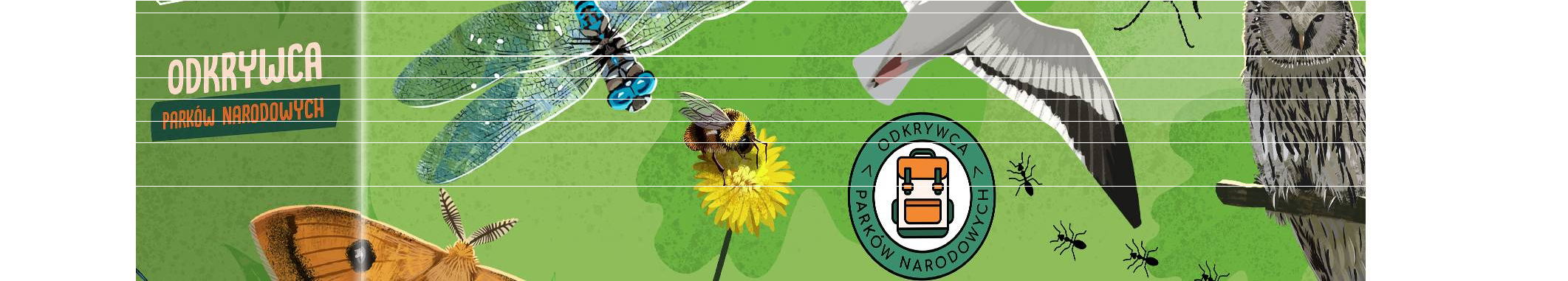 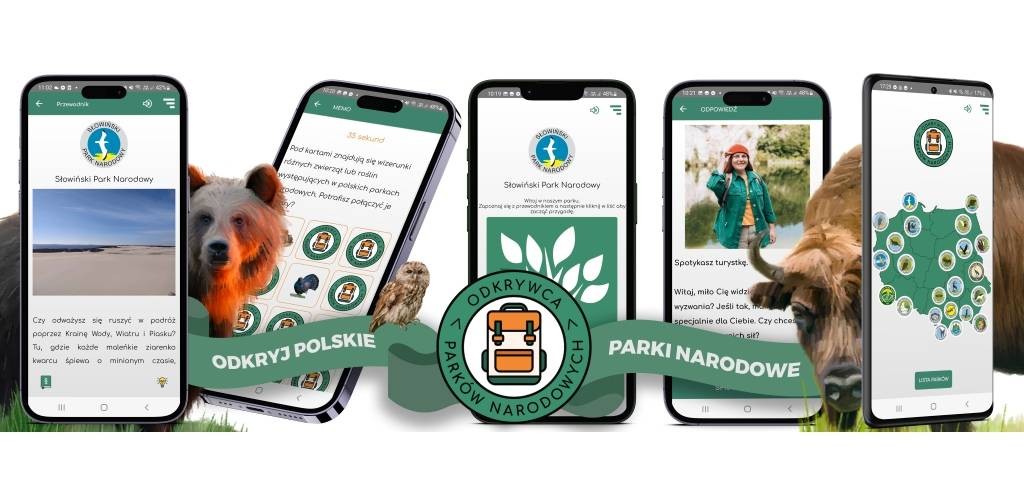 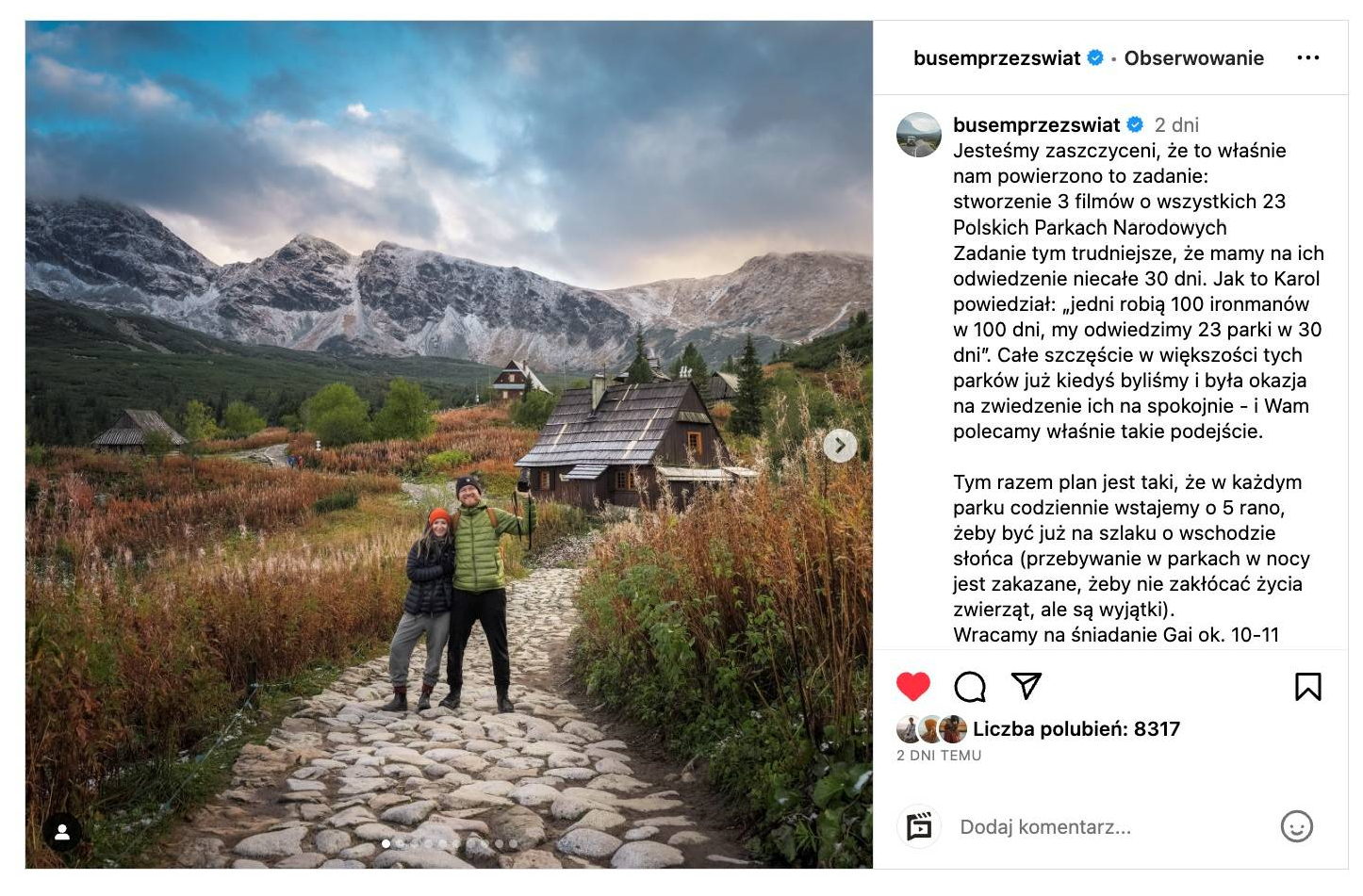 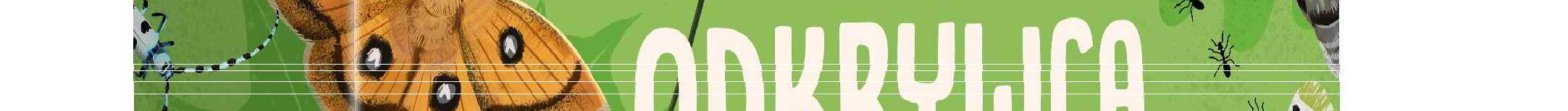 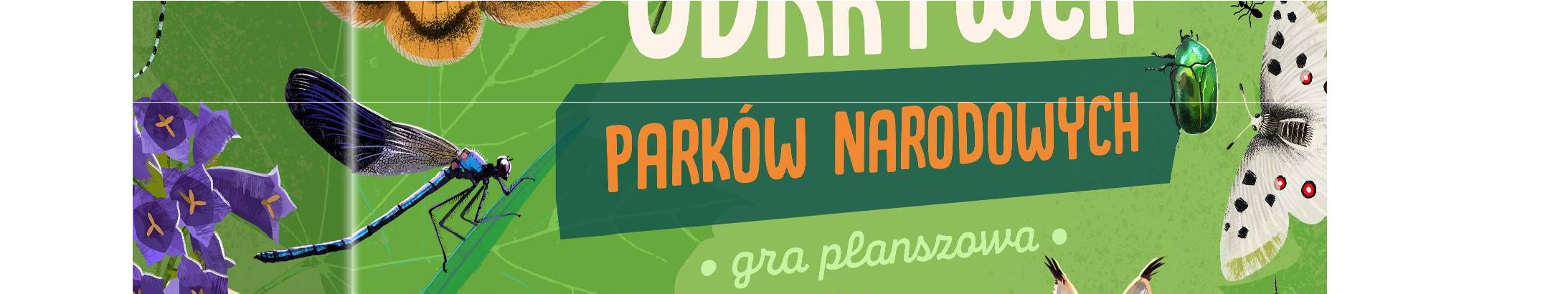 Gra multimedialna „Odkrywca Parków Narodowych”
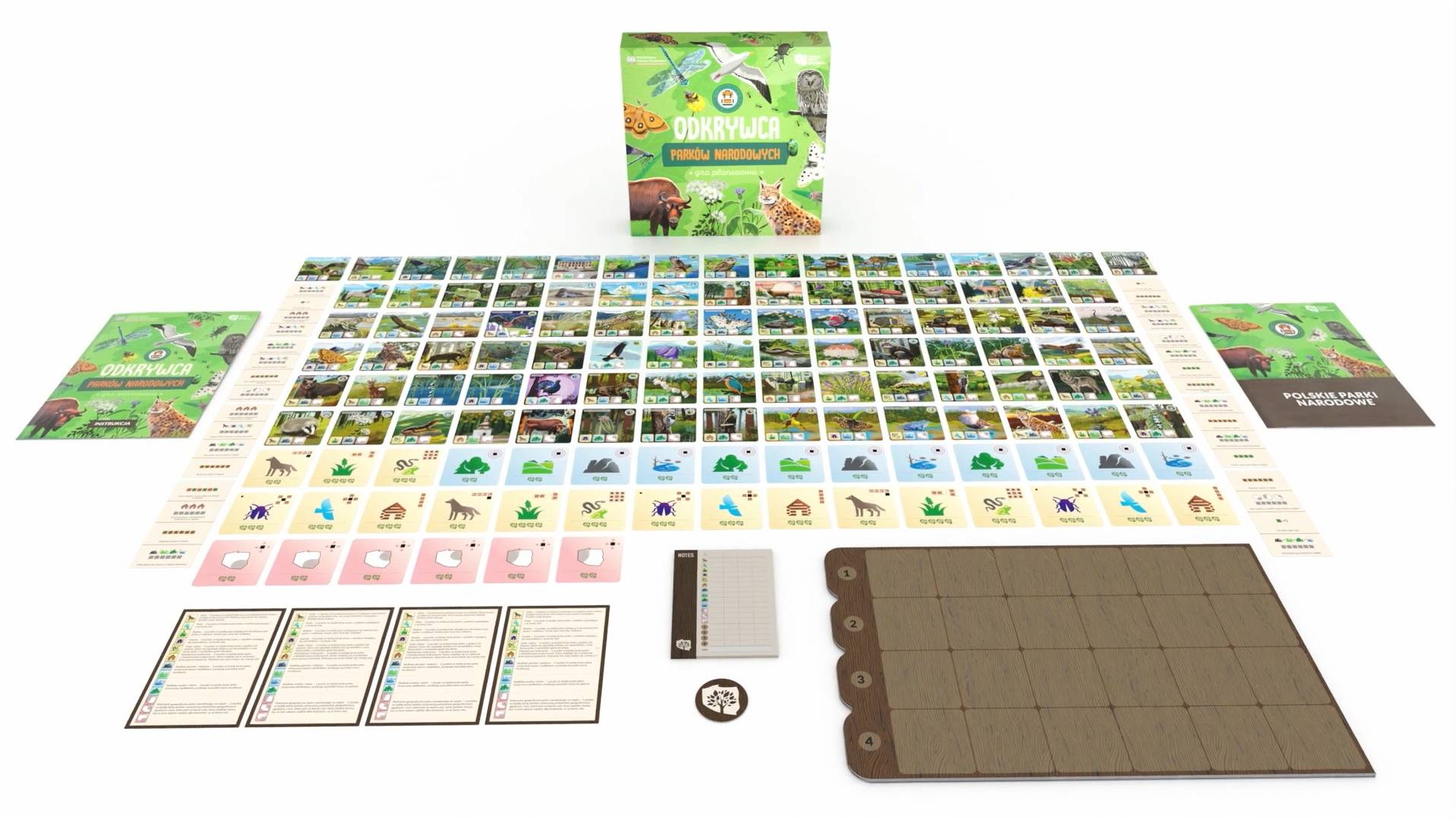 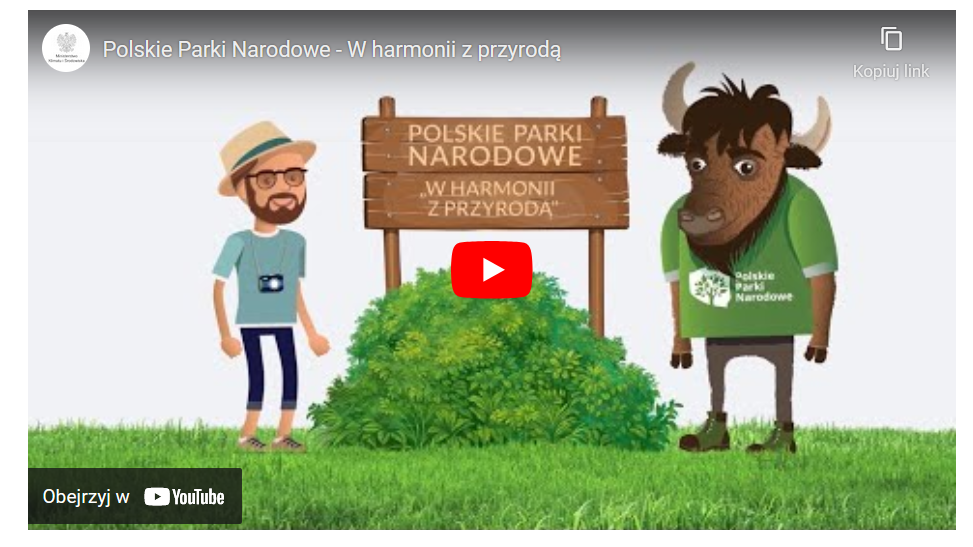 Produkcja serii 24 filmów informacyjno- promocyjnych o PN
Współpraca z twórcami graffiti i murali
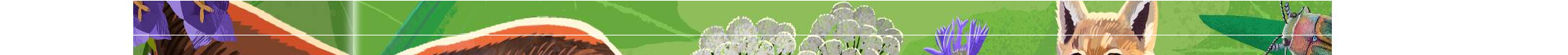 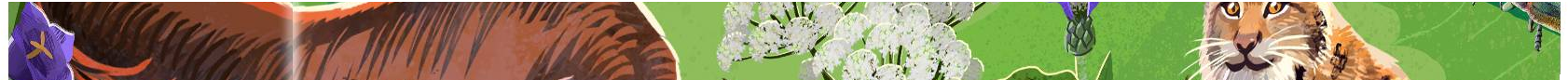 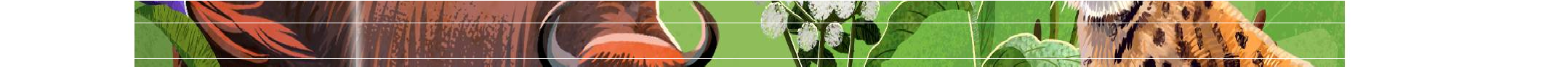 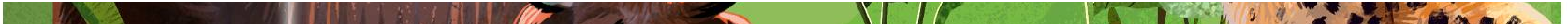 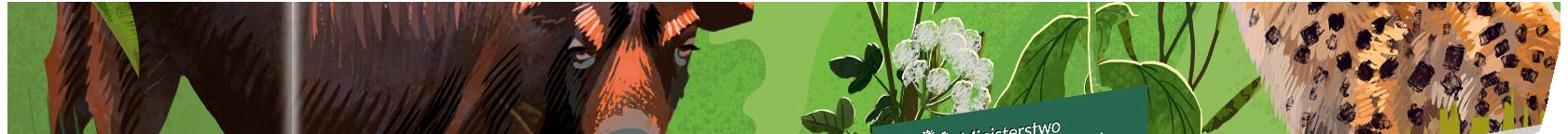 Kampania z Influencerem
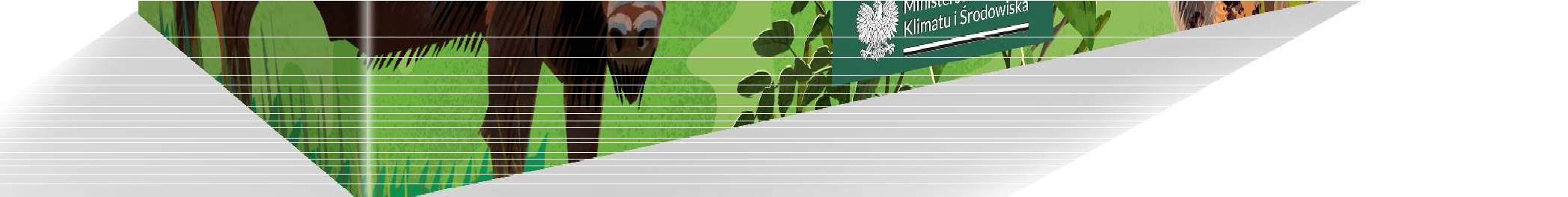 Współpraca z twórcami graffiti i murali
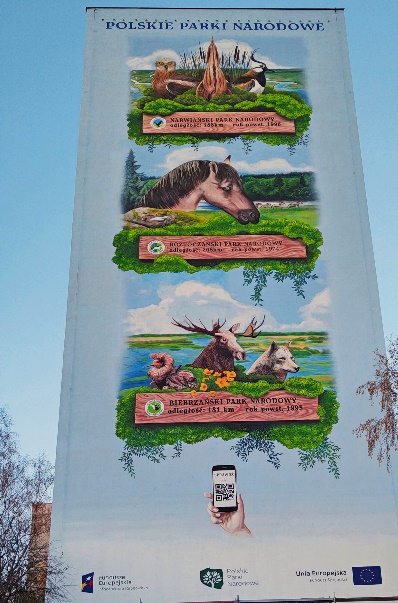 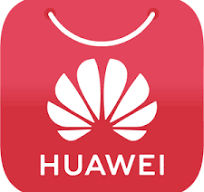 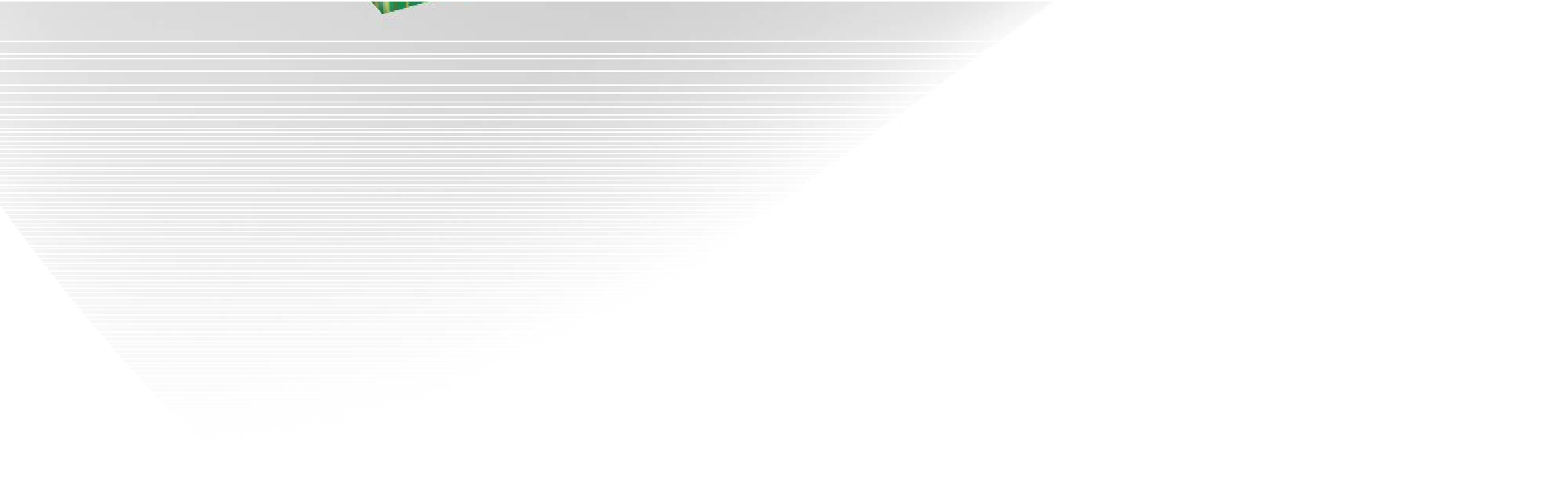 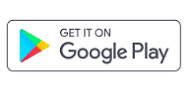 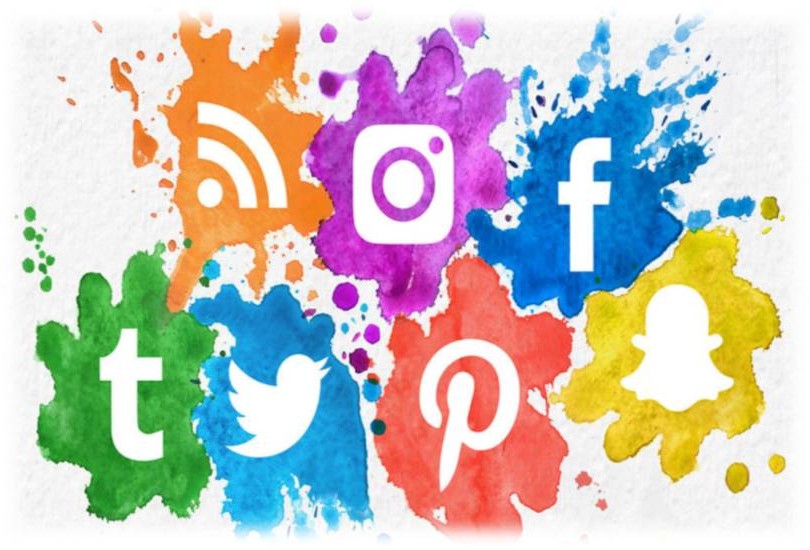 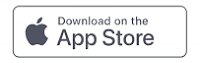 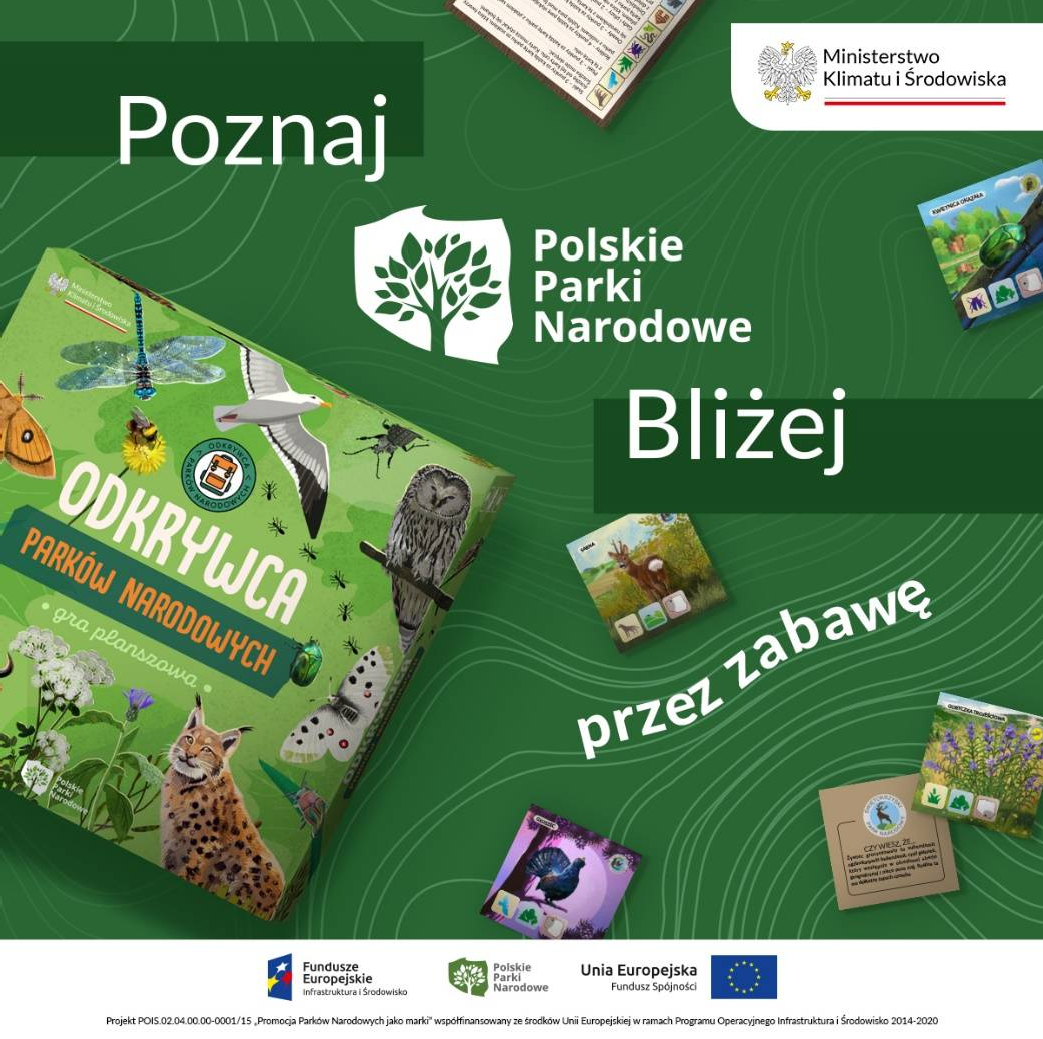 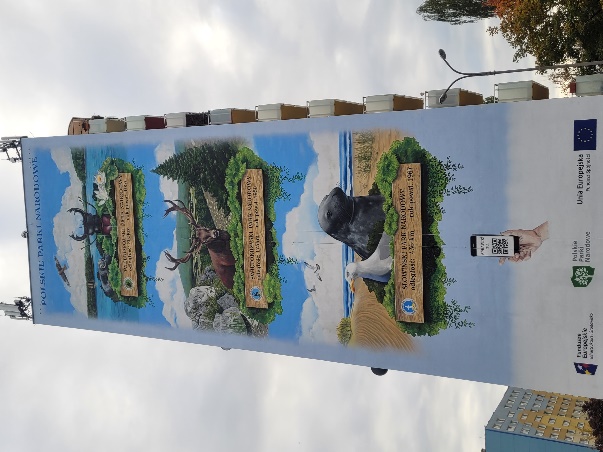 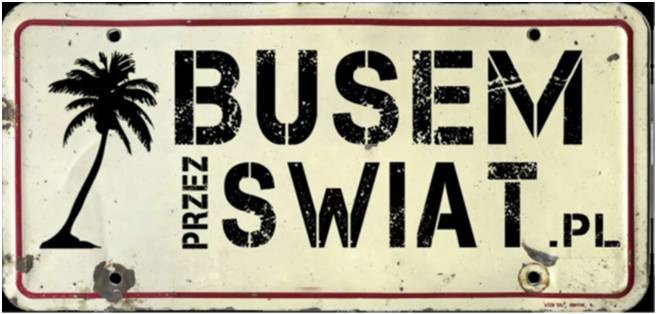 Kampania w mediach społecznościowych
Produkty projektu (systemy teleinformatyczne) – interoperacyjność
Plan:
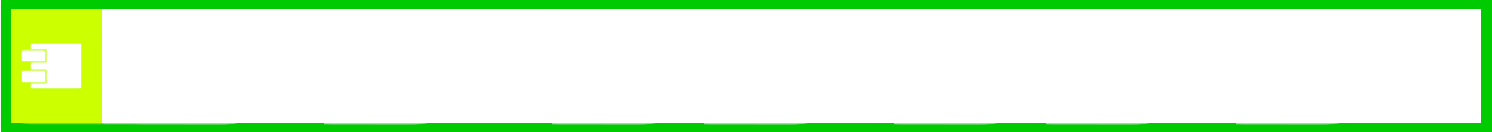 Serwis Polskich Parków Narodowych ppn.gov.pl
Realizacja:
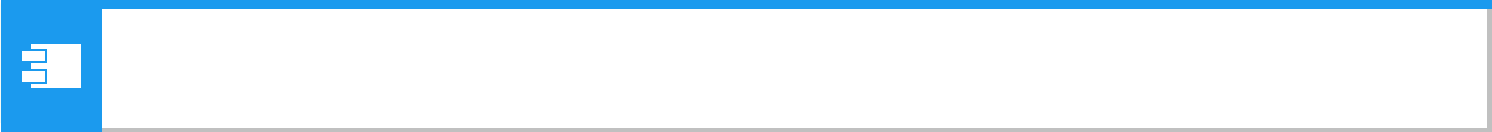 Serwis Polskich Parków Narodowych ppn.gov.pl
Wskaźniki produktu projektu (odstępstwa od założeń)
Wskaźniki rezultatu projektu (odstępstwa od założeń)
Utrzymanie efektów projektu
Zagrożenia:
potencjalny brak środków finansowych na utrzymanie stron internetowych
Komitet Rady Ministrów do spraw Cyfryzacji
Dziękuję za uwagę
Agnieszka NiemczynowiczDepartament Ochrony PrzyrodyMinisterstwo Klimatu i Środowiska
agnieszka.niemczynowicz@klimat.gov.pl